E-ScienceTalk PMB
E-ScienceTalk PMB Meeting Q3
27 January 2011
Telcon
WP1:Grid policy outreach
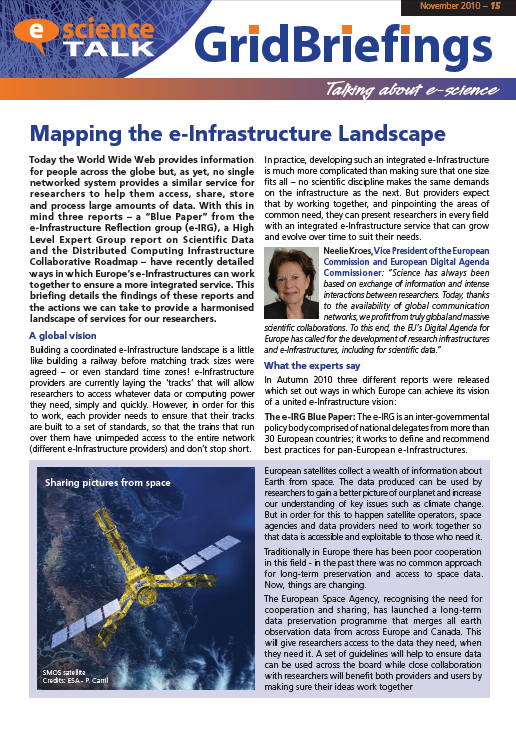 Progress
 GridBriefing ‘Mapping the e-Infrastructure Landscape released at the e-Concertation meeting and online
 e-Concertation feedback and report completed for the EC
 Policy advisory group for e-ScienceTalk includes the e-IRG Board with additional advisors eg Silvana Muscella, Matti Heikkurinen, Dieter Kranzlmueller, Florida Estrella and Leif Laaksonen
 MoU signed with e-IRGSP2/3
 Took part in particle physics 6th Form seminar at QMUL to reach out to younger audiences
 Completed policy engagement strategy deliverable
 Blogged remotely from PRACE/LinkSCEEM Winter School, January
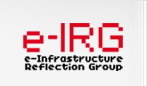 WP1:Grid policy outreach
Next steps
 Supercomputing GridBriefing currently being designed 
 New name for the GridBriefings at the close of Year 1.
 Working on making them more readable and searchable online.
 Identifying policy events for later in the year eg eChallenges, October, Florence
 Future topic ideas
 International dimension of grids
 eGovernment
 Impact indicators
 Digital Agenda for Europe
 Next Framework programme
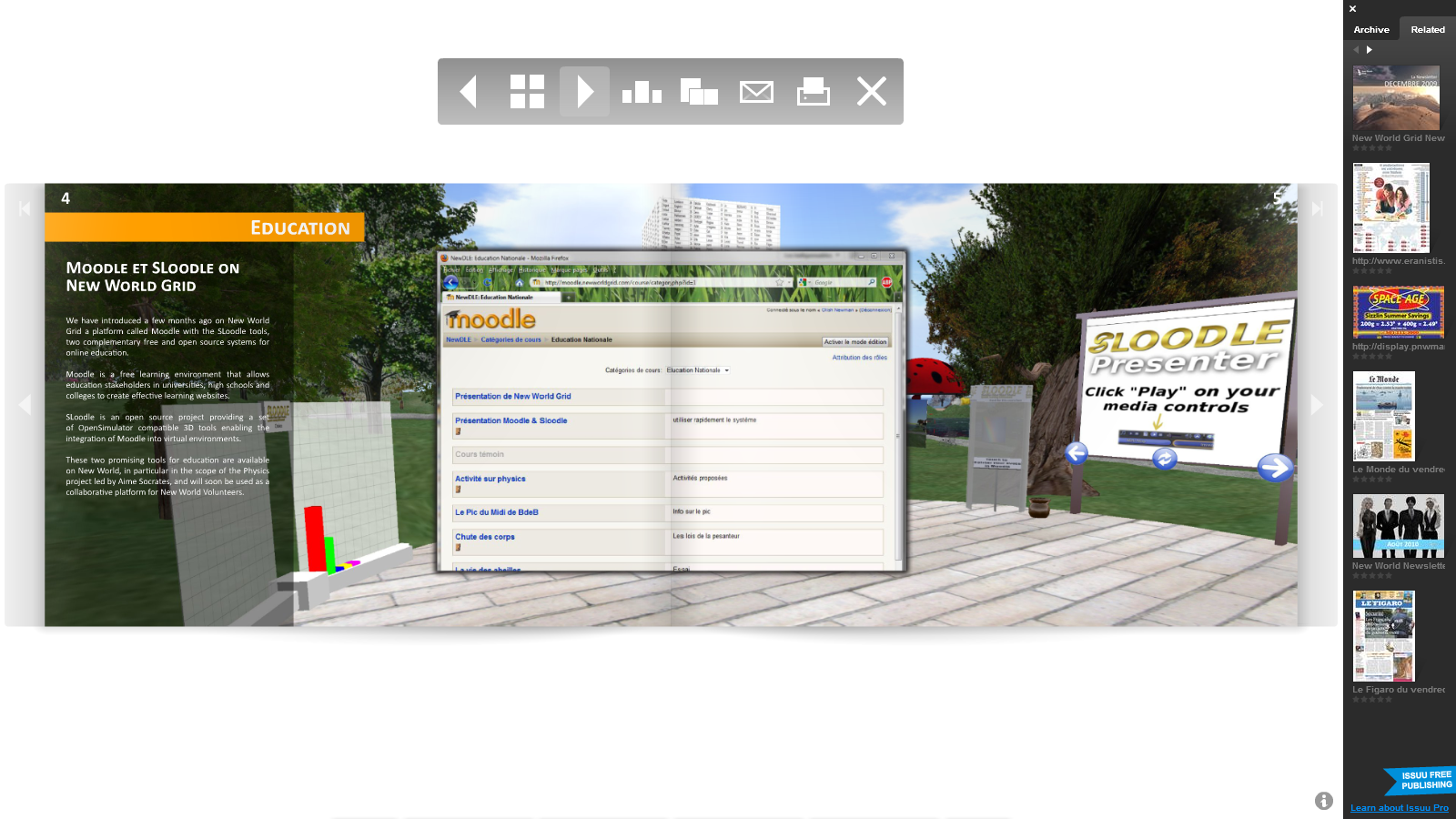 WP2: GridCafé, GridCast, GridGuide
Progress
 e-ScienceTalk
 Feeds included from iSGTW on to the home page
 Working on a new CMS to drive all the websites – Drupal
 GridCafé
 French version of GridCafé launched in December
 Russian translation worked on by intern at QMUL, testing the script in Drupal
 Concept ideas for e-ScienceCity developing, along with the 3D GridCafe
 Cleaned up references to old projects, now identifying new people profiles
 GridCast 
 Mini GridCast at EUAfrica e-Infrastructures Meeting, 9-10 Dec, Helskinki (+poster, media sponsorship)
 GridCast at PRACE/LinkSCEEM Winter School, 24-27 Jan, Nicosia 
(5 bloggers)
 GridGuide / RTM
 More than 600 CE reports added, round trip enquiry time issues solved to show more jobs.
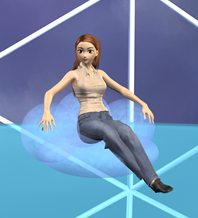 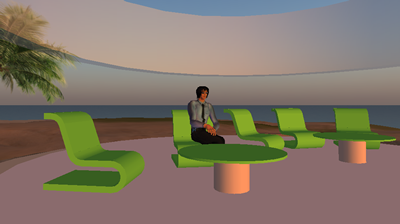 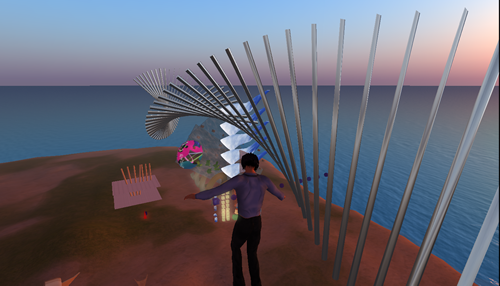 WP2: GridCafé, GridCast, GridGuide
Next steps
 e-ScienceTalk
 New leaflet and promotional materials eg pens, banner
 Copyright notices – apply by the end of the first period
 GridCafé
 New translations for the GridCafé eg Chinese – ASGC working on this
 Volunteer computing contributions from Citizen CyberScience (and EDGI)
 Build the new e-Science landing area
 Build a test version of the CloudLounge ready for the CloudScape III event in March
 GridCast 
 Longer, more editorial posts – some of these have been tried out
 Upcoming GridCasts at Cloudscape-III, ISGC, TERENA TF-CPR, EGI User Forum, PRACE/DEISA Symposium
 Experiment more with longer videos, a ‘day in the life’, a conference overview, vox pops
 GridGuide / RTM
 Work on the USP – who is it for? NGIs being encouraged to add sites. NRENs?
 Should we also include projects as well as individual sites?
 Working with ATLAS to include their jobs as a new layer in RTM
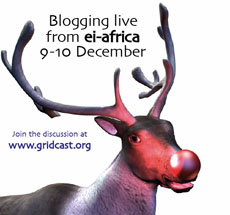 WP3: iSGTW
Progress
 New editor appointed, starts on 1 April 2011
 New edition launched as the Digital Scientist as planned on 12 January 2011 using the new CMS.
 Legal letter received on Friday 14 January
 Now publishing as iSGTW from isgtw.org while we await legal advice from Fermi
 First feedback gathered from CERN IT Dept, PMB, Board and EC
 Any further PMB feedback?
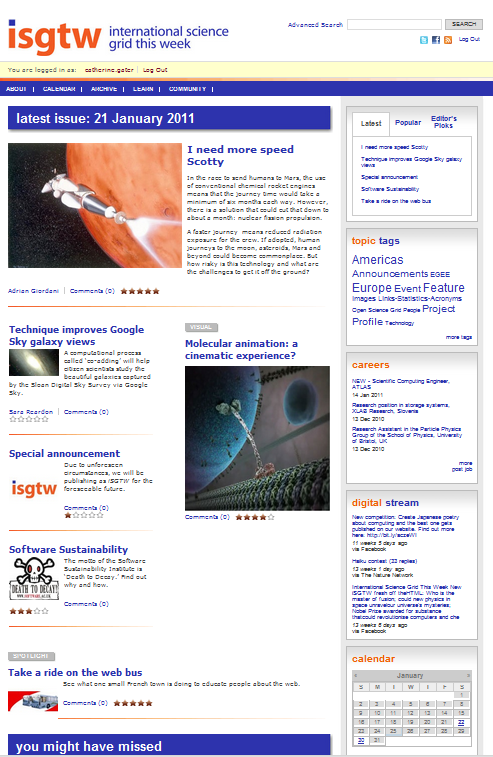 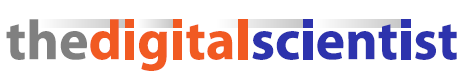 WP3: iSGTW
Next steps
 Implement changes to the site layout before it becomes too fixed
 Decide whether to pursue using The Digital Scientist name
 If not, identify a new name in collaboration with the PMB, Board and EC
Issues
 Remaining development budget for changing to a new name
 Funding a ‘due diligence’ check on a new name ($1-2000 per name)
 Moving the ownership of the URL to Europe
 Legal protection of iSGTW and the new name
WP4:Management
Progress
 All pre-financing payments made to partners – EC very slow to authorise payments
 Dissemination Plan submitted in PM2, Quality Plan and Policy Engagement Strategy in PM3
 QR1 report submitted in PM4
 Project timesheets moved to EasyTS
 Presentations planned at ASSYST, Paris, 31 January and British Science Association Science Communication Conference, UK, 25 May
 Costings for e-Concertation meetings now confirmed, working on an amendment to the DoW
 Weekly meetings continuing with the project team, F2F held at CERN in December to discuss long term aims
 Travel: invitations to Taiwan for ISGC, some costs will be met
 MoU with e-IRGSP2/3 now signed, EUIndiaGrid ready to sign, other leads identified at the CHAIN Launch event
Q1 Effort
Overall effort achieved in Q1 in PMs: per work package
Overall effort achieved in Q1 in PMs: per partner
Expected spend profile
Overall EC contribution is 1.3million Euros
Estimated expenditure
Estimated personnel expenditure Q1 (in K euros)
Deliverables and milestones tracking
Complete
In preparation
Overdue